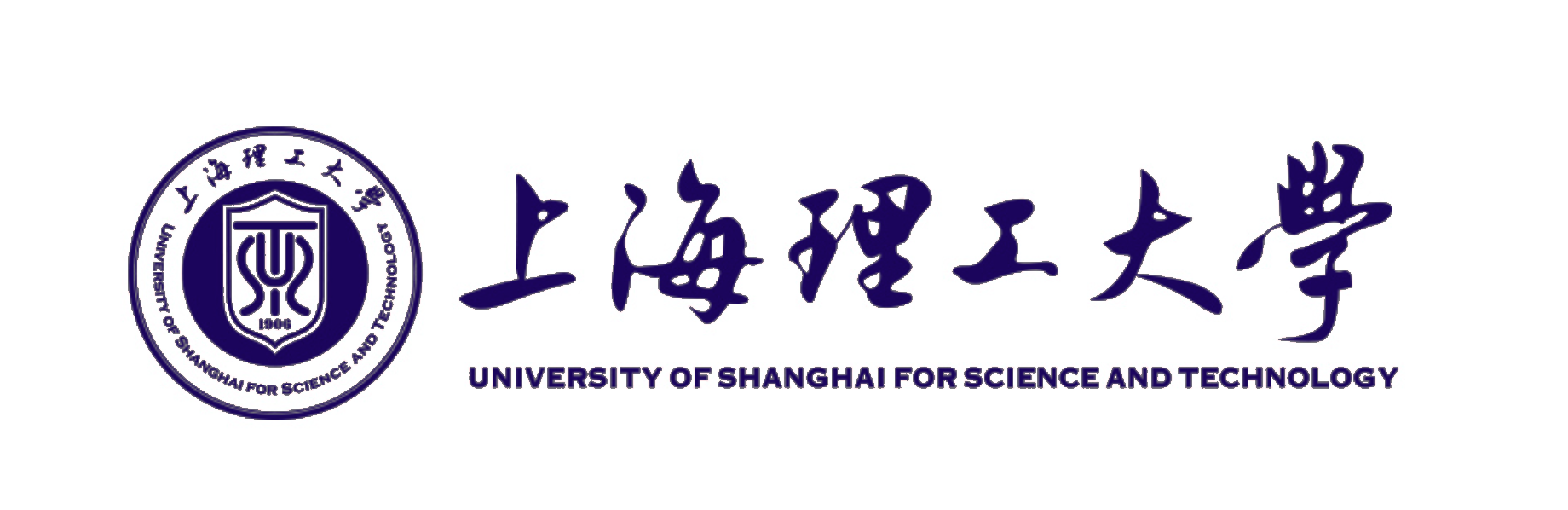 Back-end electronics design of Muon detector
Muon detector back-end electronics
Setup
scintillation detector + preamplifier + acquisition and processing board
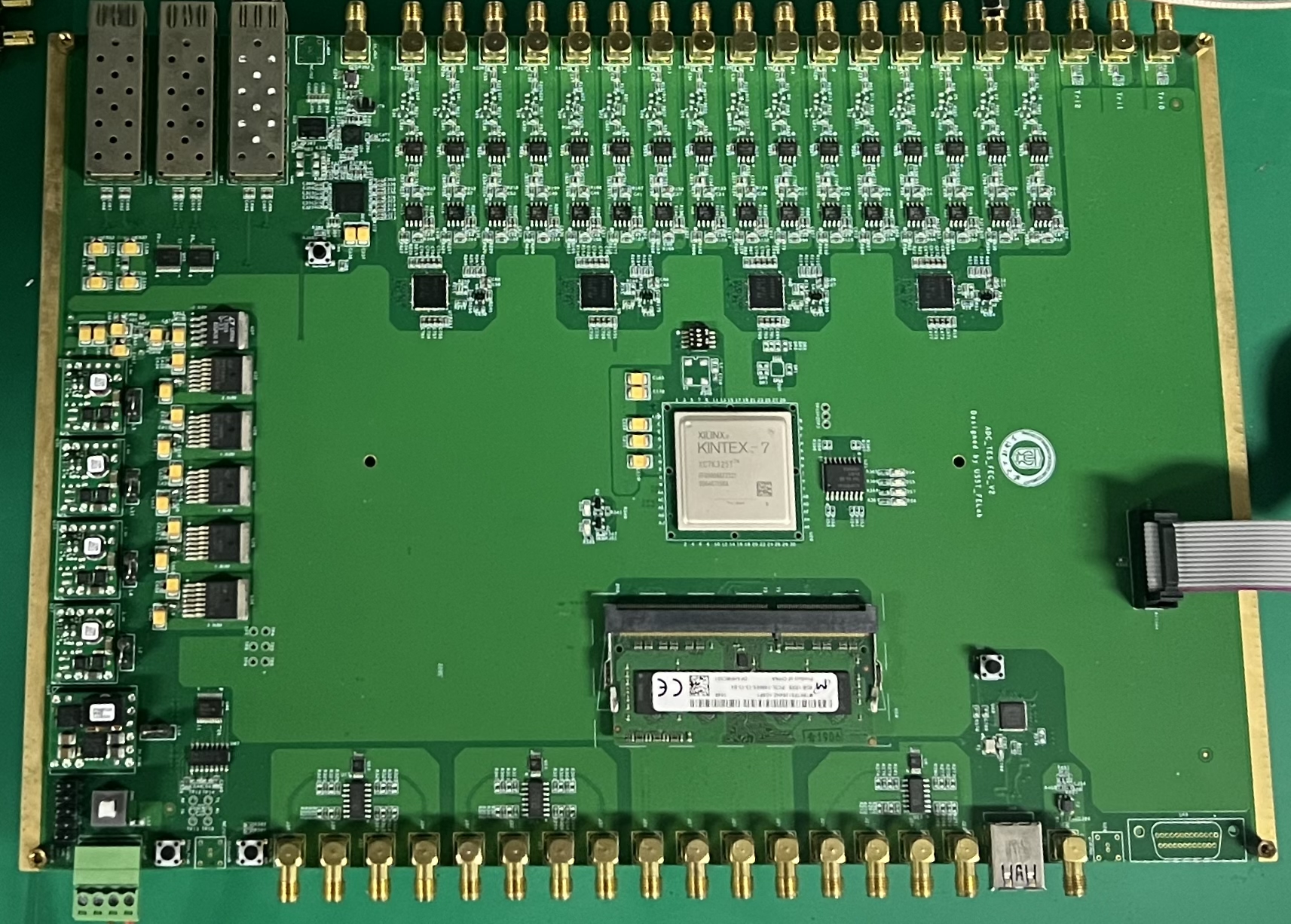 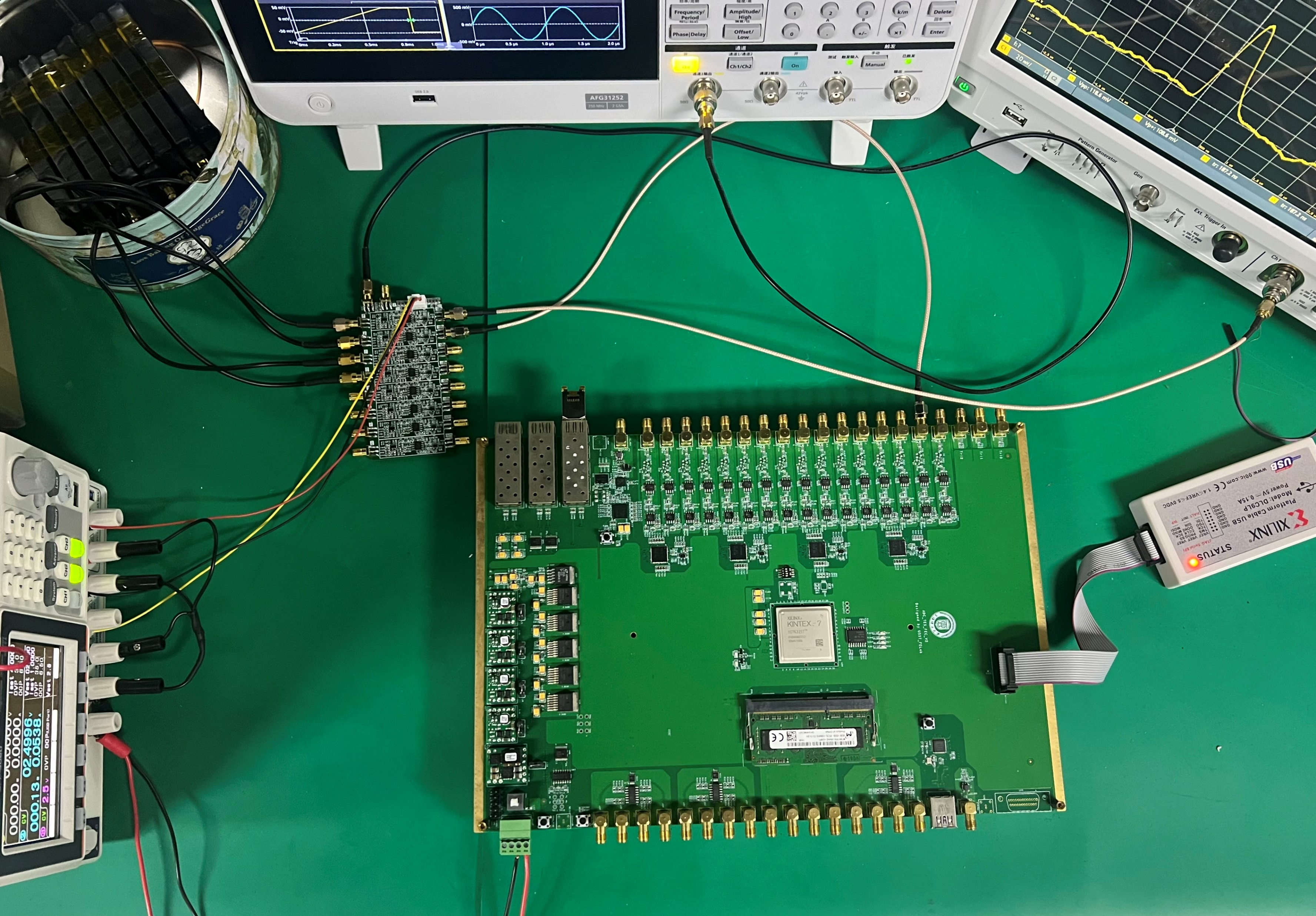 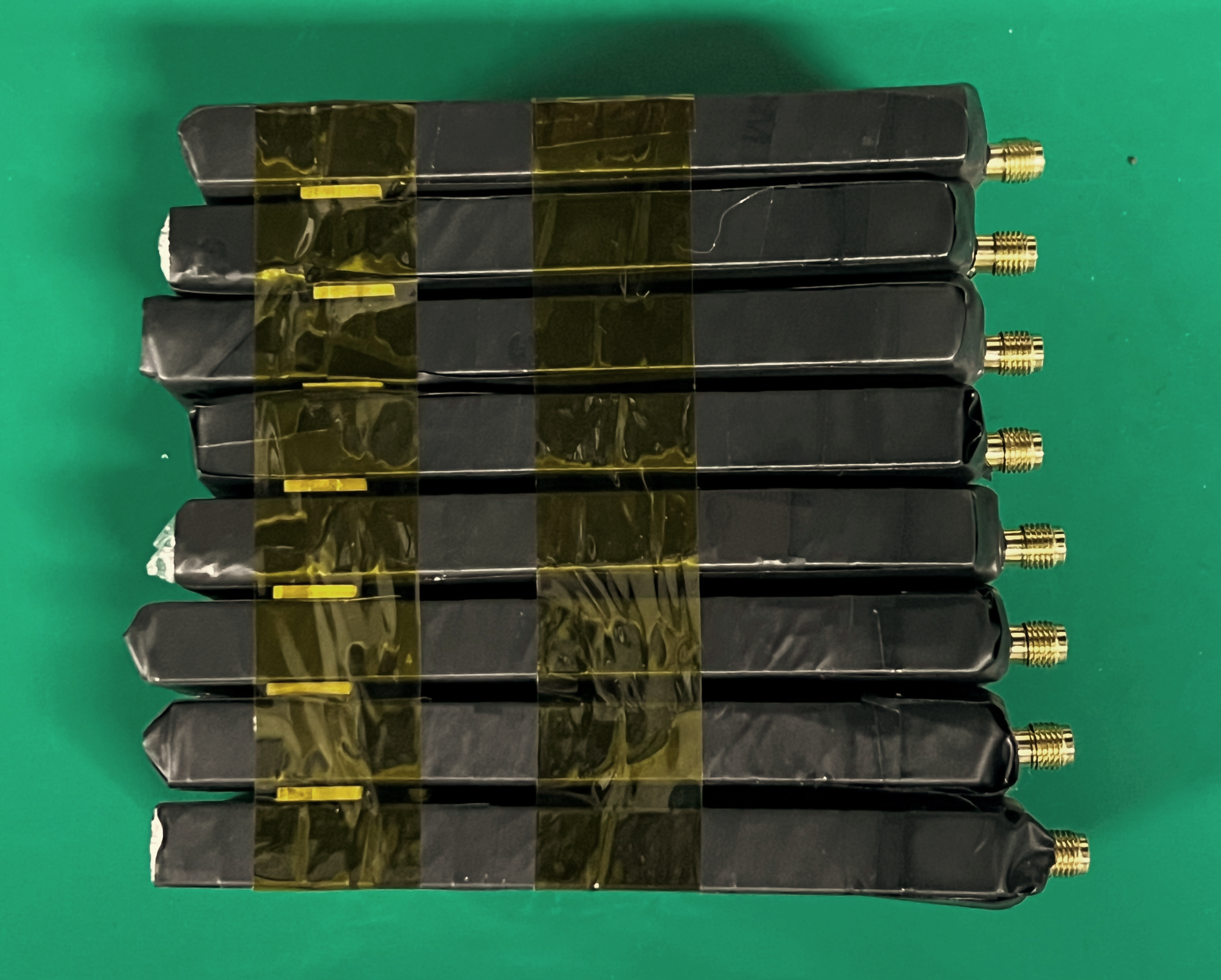 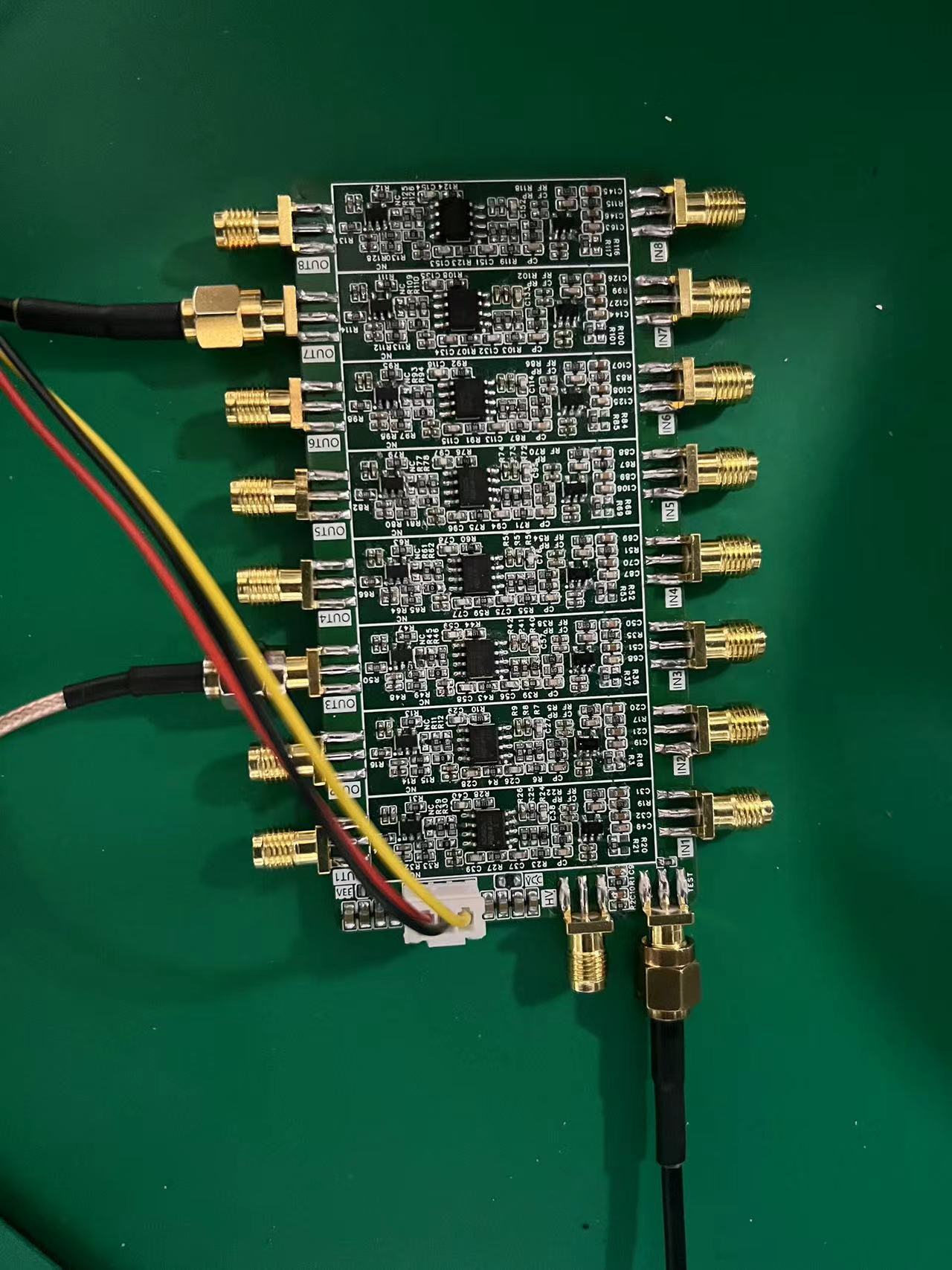 Muon detector back-end electronics
Sampling test of scintillator detector signals
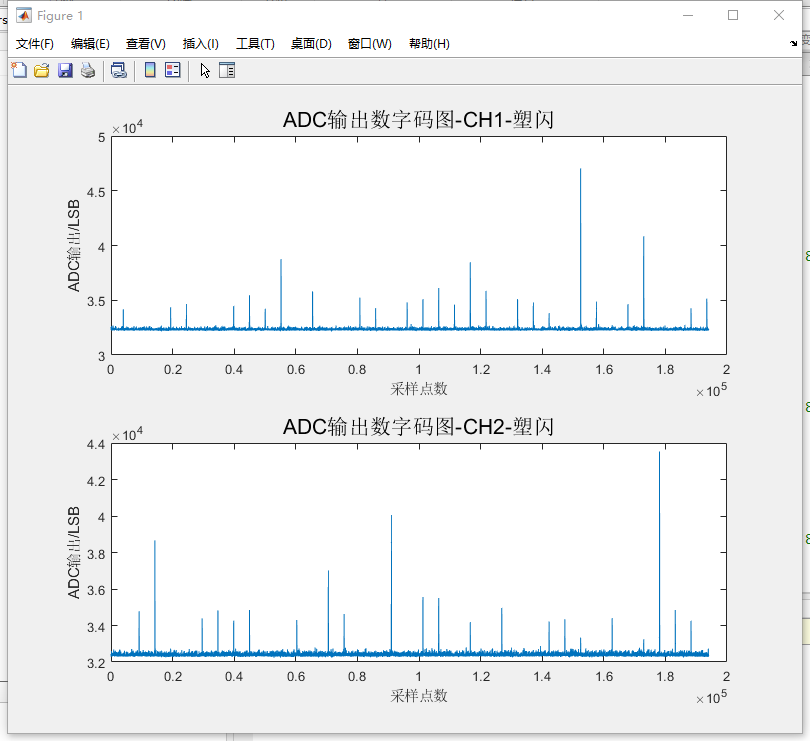 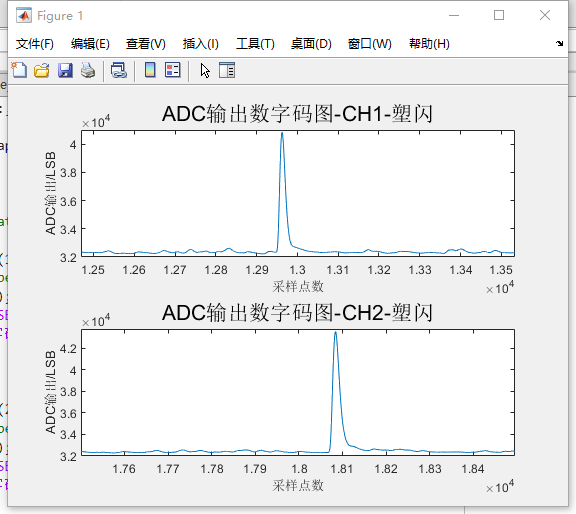 Muon detector back-end electronics
Signal sampling test of preamplifier
Signals from preamplifier :   Tr:~300ns ;without time interval
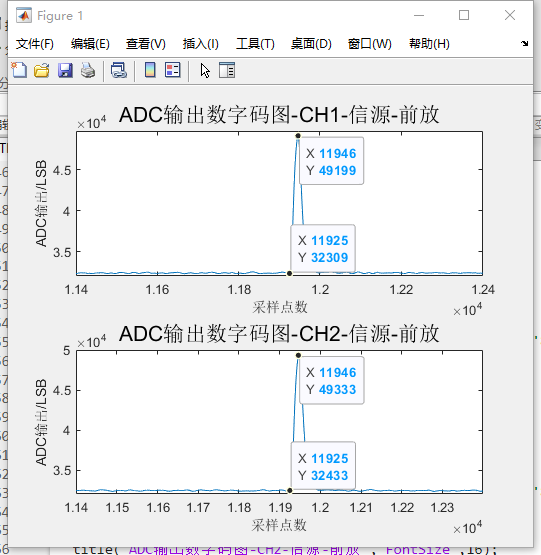 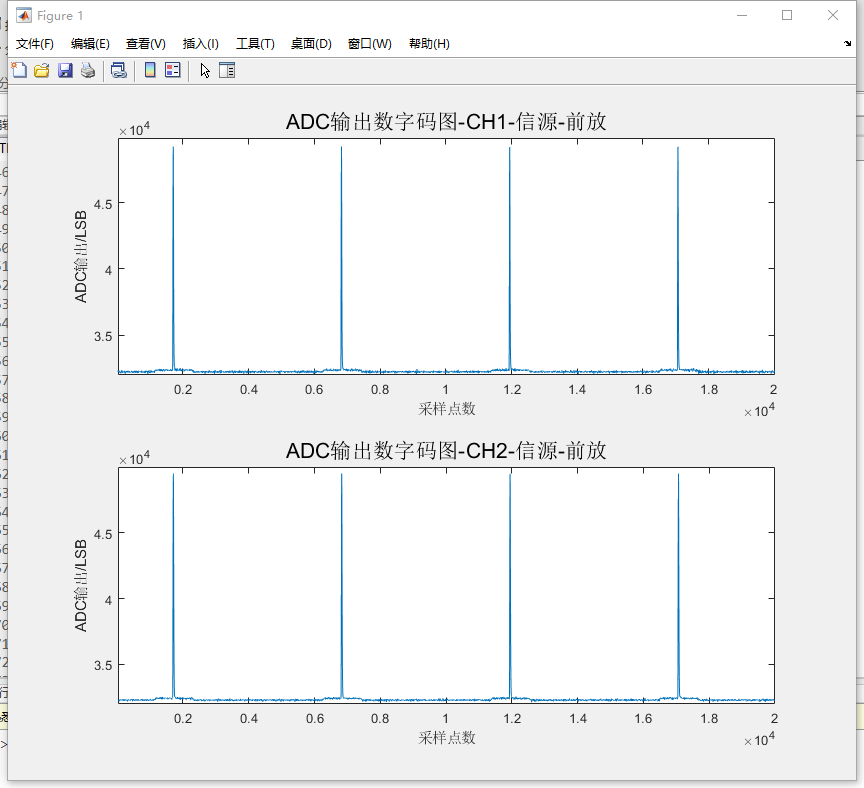 Muon detector back-end electronics
Signal sampling test of preamplifier
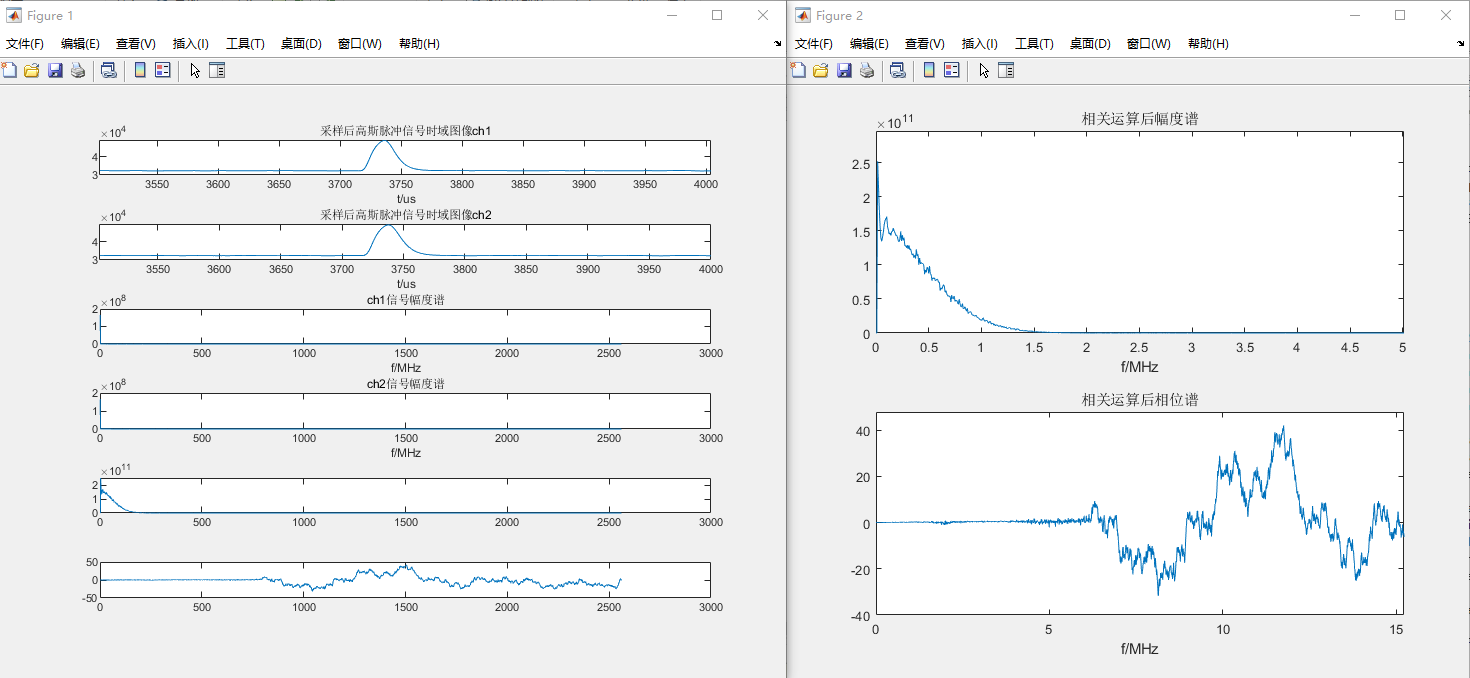 There is no phase deviation(without time interval) after correlation treatment.
Muon detector back-end electronics
Signal sampling test of the time interval
Signals from the signal source :   Tr:~300ns ;with time interval  10ns
Test result: Time difference measurement accuracy(RMS):  0.1ns
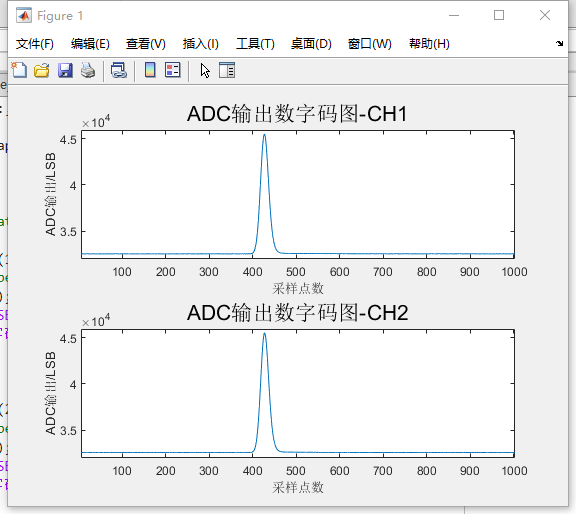 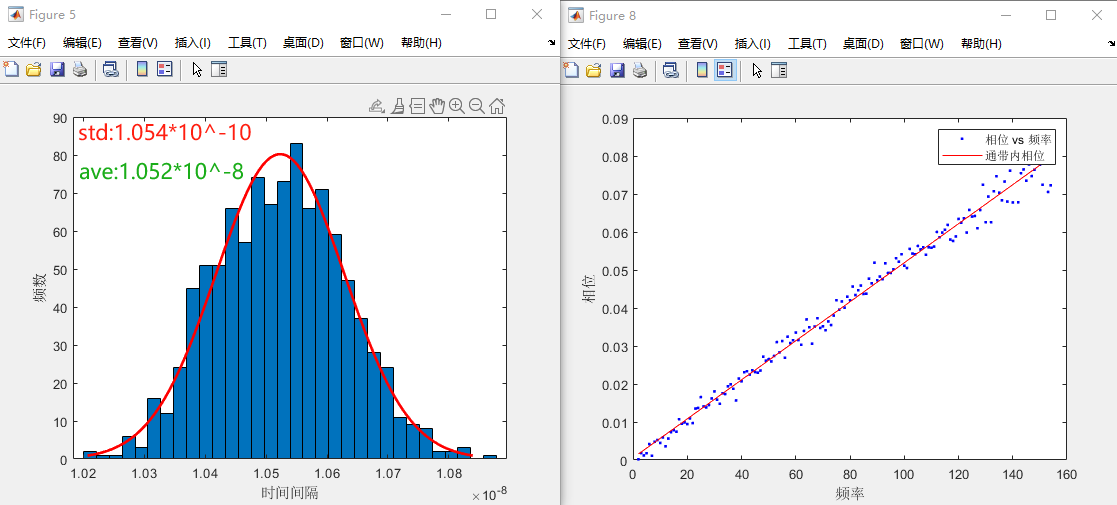 1000 measurements of experimental results
Muon detector back-end electronics
Factors affecting the accuracy of time measurement
SNR


Pulse width


Transform length
Muon detector back-end electronics
Factors affecting the accuracy of time measurement
SNR


Pulse width


Transform length
Muon detector back-end electronics
SNR：100dB;  Pulse width：1us; Transform length:200
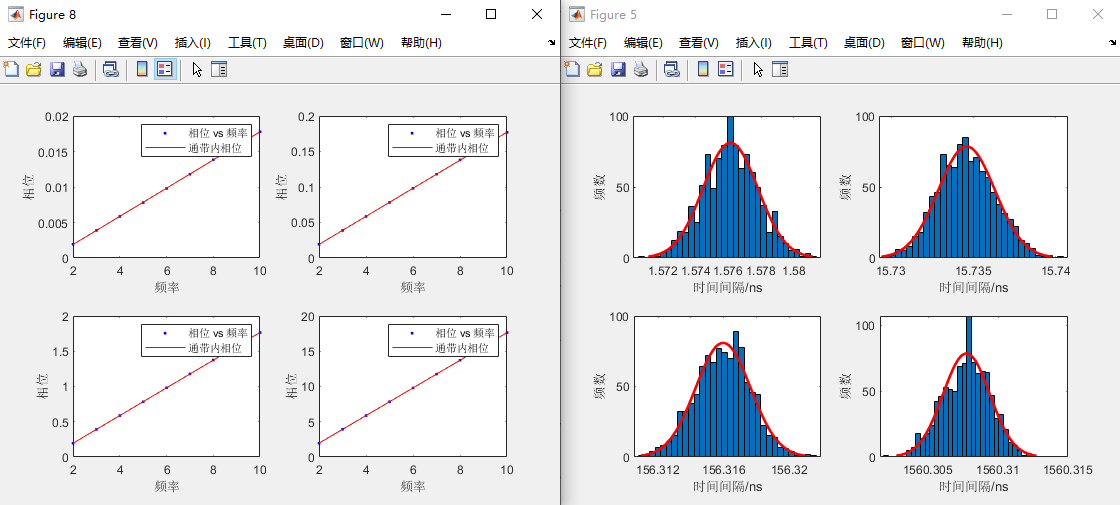 STD:1.67ps
AVE:1.58ns
STD:1.72ps
AVE:15.74ns
STD:1.67ps
AVE:156ns
STD:1.68ps
AVE:1.56us
Muon detector back-end electronics
SNR=80dB； Pulse width：1us; Transform length:200
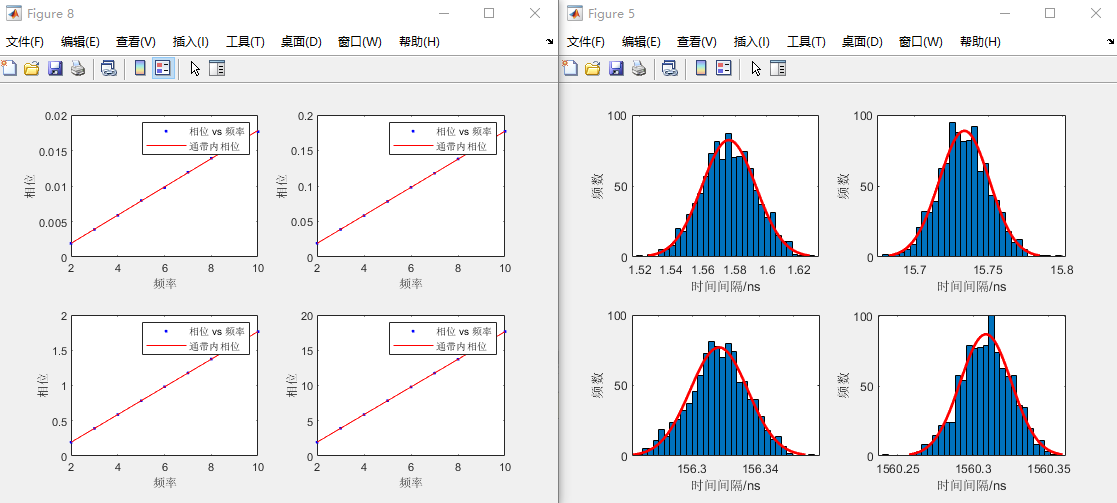 STD:16.96ps
AVE:1.58ns
STD:17.01ps
AVE:15.73ns
STD:16.92ps
AVE:1.56us
STD:17.01ps
AVE:156ns
Muon detector back-end electronics
SNR=60dB； Pulse width：1us; Transform length:200
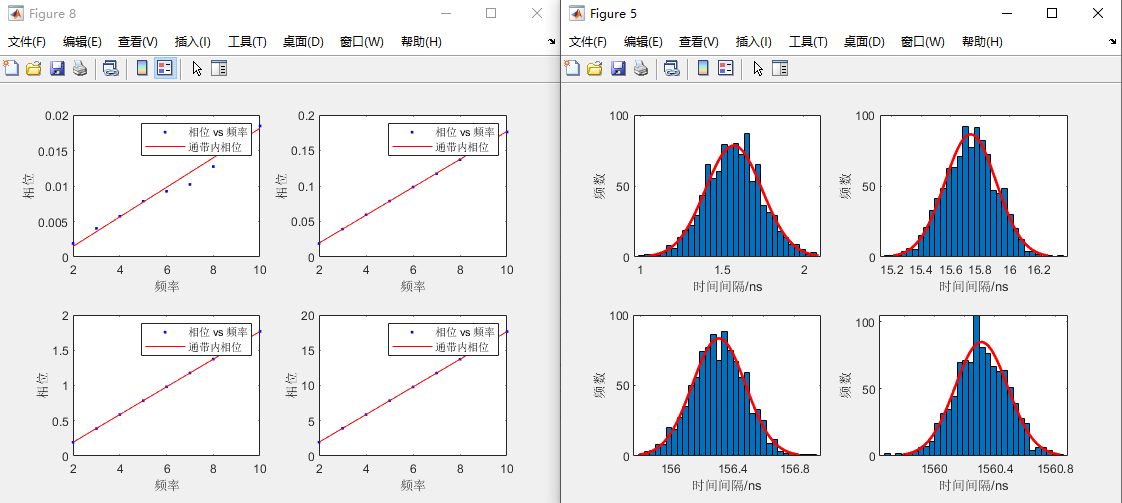 STD:176ps
AVE:1.57ns
STD:176ps
AVE:15.73ns
STD:174ps
AVE:1.56us
STD:172ps
AVE:156ns
Muon detector back-end electronics
SNR=50dB； Pulse width：1us; Transform length:200
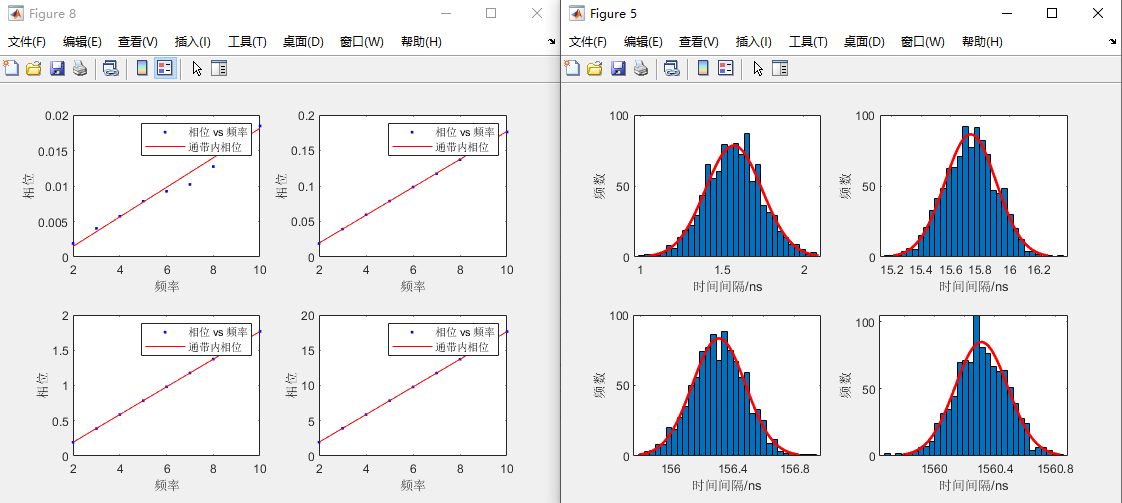 STD:536ps
AVE:1.59ns
STD:549ps
AVE:15.74ns
STD:532ps
AVE:1.56us
STD:553ps
AVE:156ns
Muon detector back-end electronics
Factors affecting the accuracy of time measurement
SNR


Pulse width


Transform length
Muon detector back-end electronics
SNR：60dB;  Pulse width：250ns;  Transform length:  200
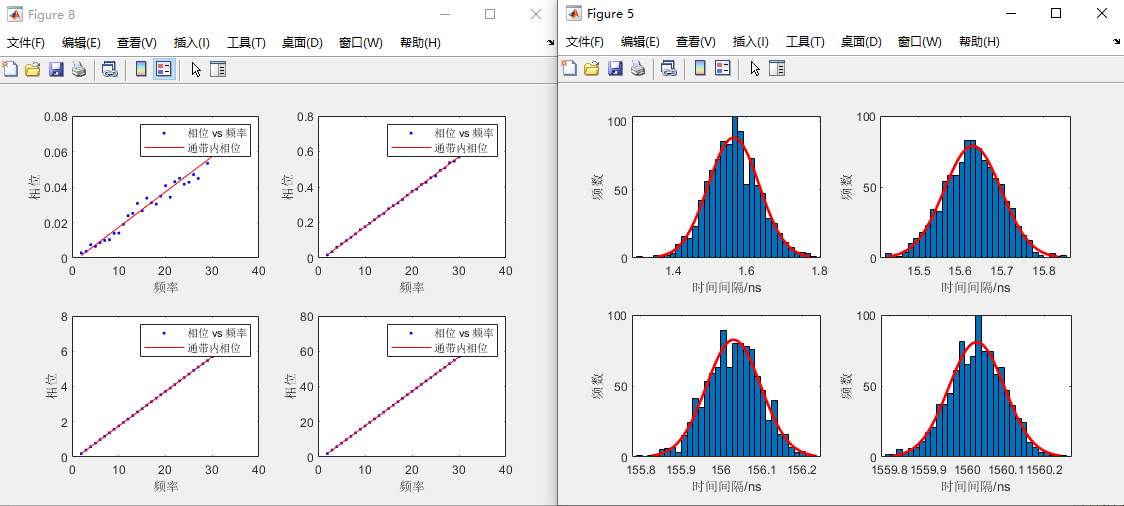 STD:69.71ps
AVE:1.56ns
STD:68.71ps
AVE:15.63ns
STD:67.18ps
AVE:156ns
STD:71.20ps
AVE:1.56us
Muon detector back-end electronics
SNR：60dB;  Pulse width：500ns;  Transform length:  200
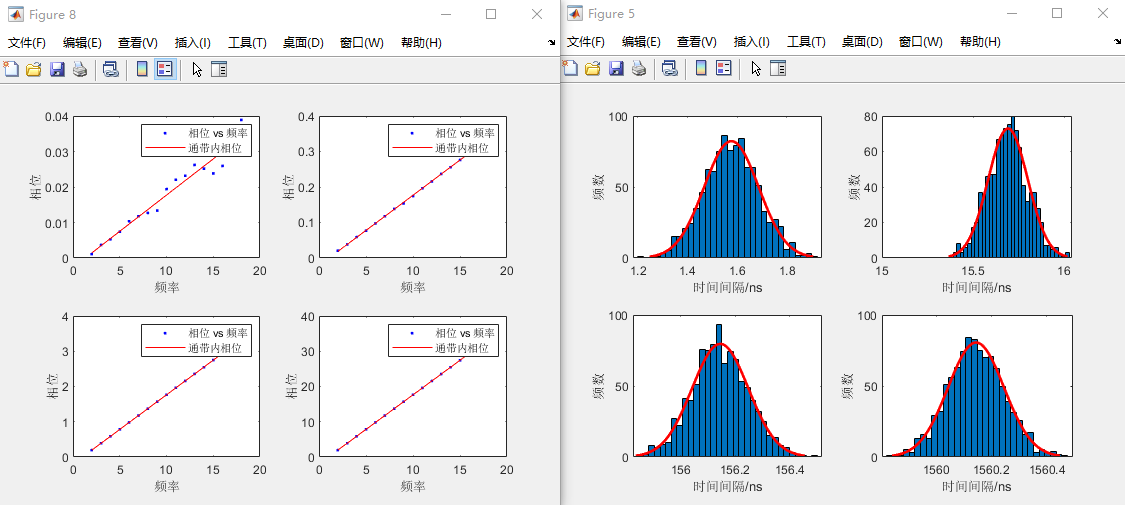 STD:109ps
AVE:15.69ns
STD:110ps
AVE:1.58ns
STD:104ps
AVE:156ns
STD:101ps
AVE:1.56us
Muon detector back-end electronics
SNR=60dB； Pulse width：1us; Transform length:200
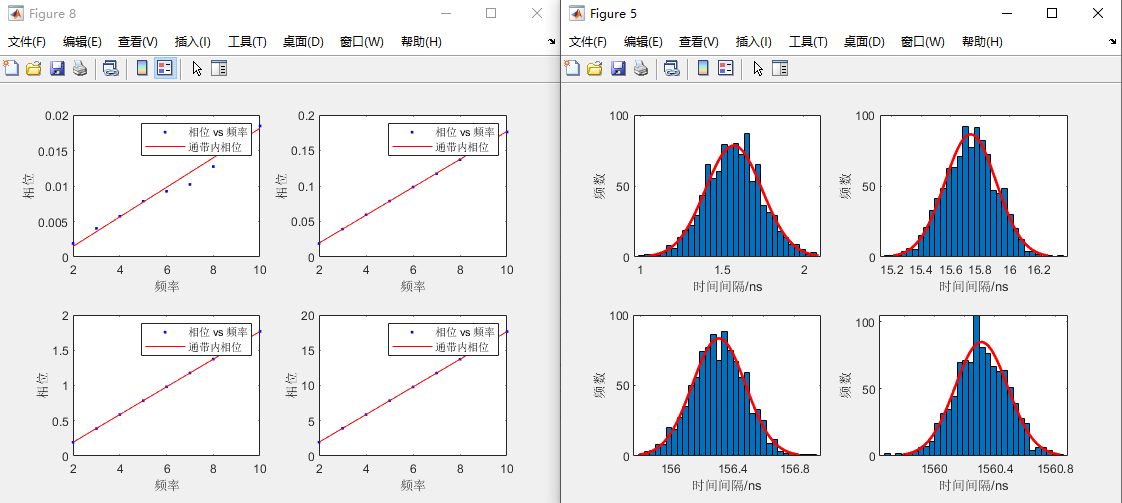 STD:176ps
AVE:1.57ns
STD:176ps
AVE:15.73ns
STD:174ps
AVE:1.56us
STD:172ps
AVE:156ns
Muon detector back-end electronics
SNR=60dB； Pulse width：2us; Transform length:200
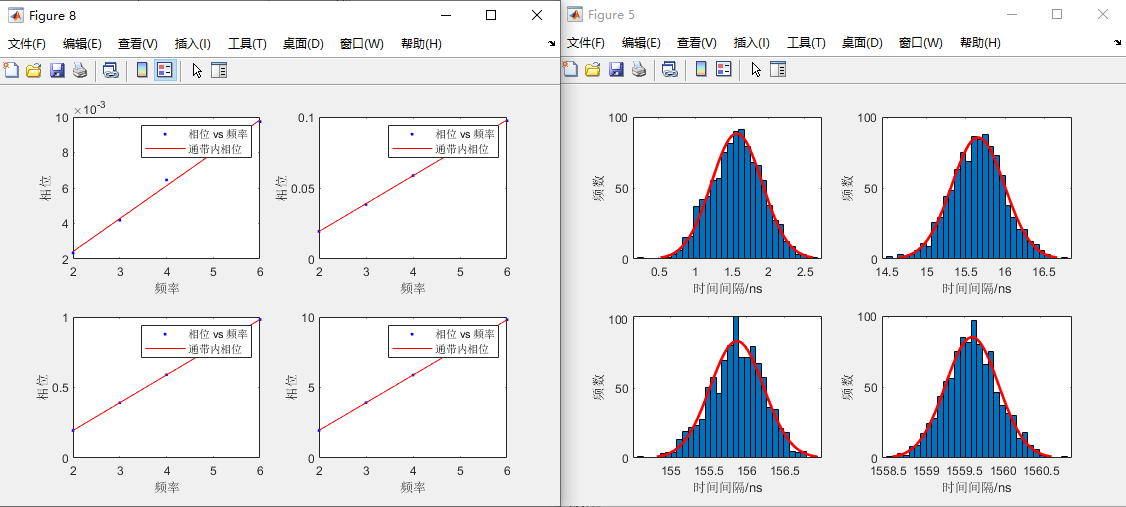 STD:348ps
AVE:1.57ns
STD:356ps
AVE:15.65ns
STD:347ps
AVE:1.56us
STD:352ps
AVE:156ns
Muon detector back-end electronics
Factors affecting the accuracy of time measurement
SNR


Pulse width


Transform length
Muon detector back-end electronics
SNR=60dB； Pulse width：1us; Transform length:200
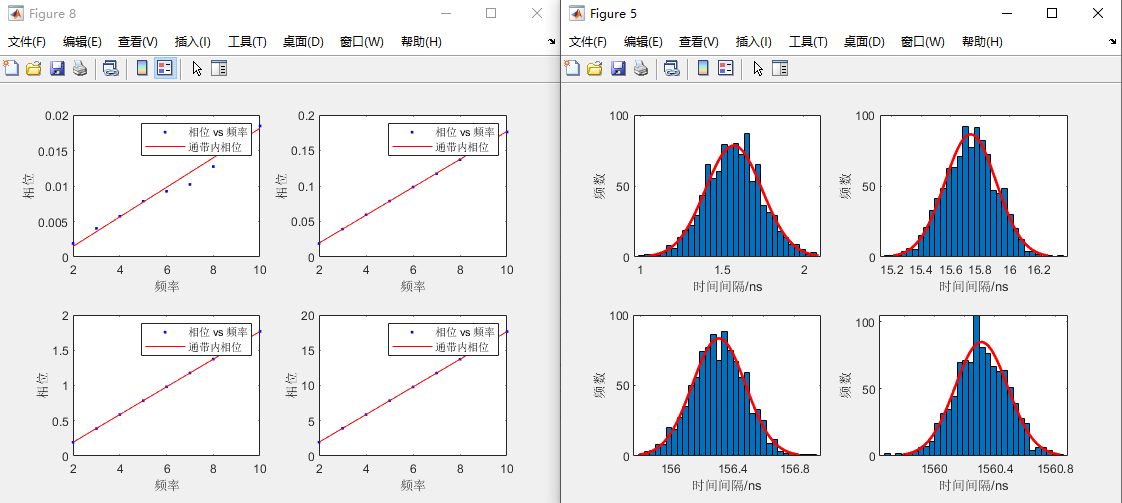 STD:176ps
AVE:1.57ns
STD:176ps
AVE:15.73ns
STD:174ps
AVE:1.56us
STD:172ps
AVE:156ns
Muon detector back-end electronics
SNR=60dB； Pulse width：1us; Transform length:1000
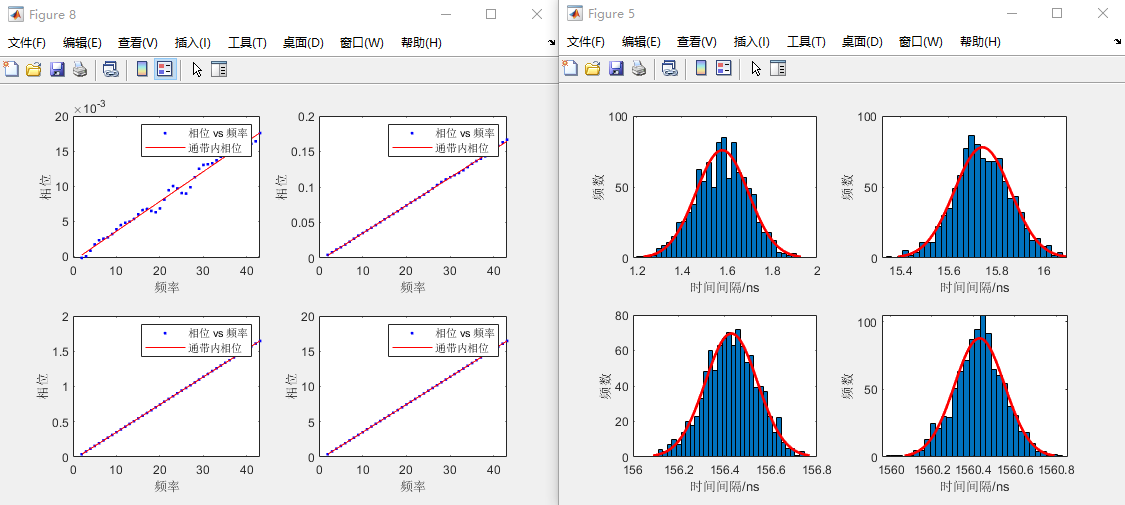 STD:117ps
AVE:1.58ns
STD:118ps
AVE:15.74ns
STD:120ps
AVE:1.56us
STD:113ps
AVE:156ns
Muon detector back-end electronics
SNR=60dB； Pulse width：1us; Transform length:10000
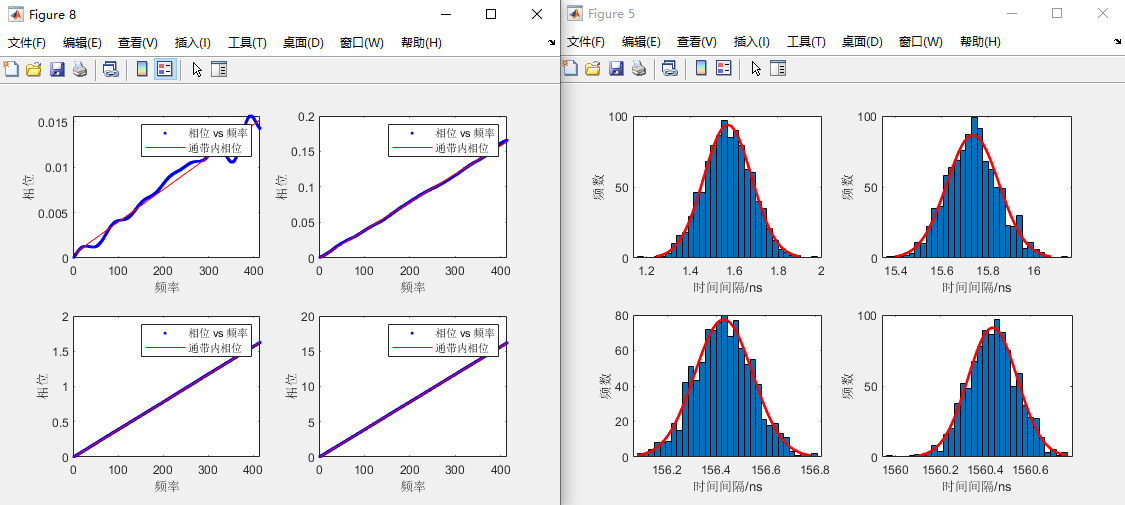 STD:109ps
AVE:1.57ns
STD:112ps
AVE:15.73ns
STD:110ps
AVE:1.56us
STD:117ps
AVE:156ns
Thanks.